November 30, 2015
San Juan Islands Submarine Cable Inspection Plan
Inspection Plan
“ By November 30 of each year, CenturyLink will submit annual inspection plans to the Commission for the subsequent calendar year for the San Juan Submarine Facilities. The plans should, at a minimum, specify the location of the facility to be inspected and the frequency and manner in which inspections will be conducted.”

    Annually, a qualified technician will run a fiber characterization script that tests the integrity of the submarine cables utilizing an Optical Time Domain Reflectometer (OTDR). The script will measure insertion loss, optical return loss, chromatic dispersion and attenuation profile. The test results will compared to engineered specifications.
2
Inspection Plan (continued)
Annually, a qualified central office technician will retrieve the overall optical loss results from the Coriant 7100 nodes located on Lopez Island and La Conner. The results will be captured and compared to the equipment manufacturer’s optical specifications.
Annually, a qualified central office technician will retrieve the overall optical loss results from the Fujitsu 7420 nodes located on Friday Harbor, Lopez Island, and Orcas Island.  Results will be compared to the equipment manufacturer’s optical specifications.
3
Inspection Plan (continued)
4.	Annually, field operations will conduct a site survey at the first location where submarine cable appears on land and is accessible.  The survey will involve visual examination of the fiber optic cable, condition of the vault or pedestal, and changes in the surrounding environment.
4
Lopez  to  La Conner
This document describes signal loss measurement between the Coriant 7100 optical electronics located in Lopez Island and in La Conner Washington

Loss is the difference between the Transmitted (Tx) signal level and the Received (Rx) signal level.

Levels will be measured on the optical service channels (OSC) of the 7100N Reconfigurable Optical Add Drop Multiplexer (ROADM) High-speed cards.
5
Coriant 7100 Optical Specifications
The Lopez 7100N is equipped with OADM-LR High-speed cards
  The OADM88-LR supports span loss of 14 dB to 26 dB

The La Conner 7100N’s are equipped with LRAM-88 cards in both Optical Line Amplifier (OLA) shelves
 The LRAM-88 supports span loss of 14 dB to 26 dB


LRAM = Long Range Amplifier Module
6
Lopez  to  Friday Harbor
We will conduct signal loss measurement between the Fujitsu FW7420 optical electronics located at Lopez Island and at Friday Harbor

Loss is calculated as the difference between the Transmitted (Tx) signal level and the Received (Rx) signal level.

Levels will be observed on the working channels of the FW7420 High-speed cards.
7
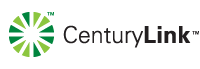 Customer: CENTURYLINK
Location: LOPEZ, WA
Product:
San Juan Island Fiber
TO
BLHMWA01
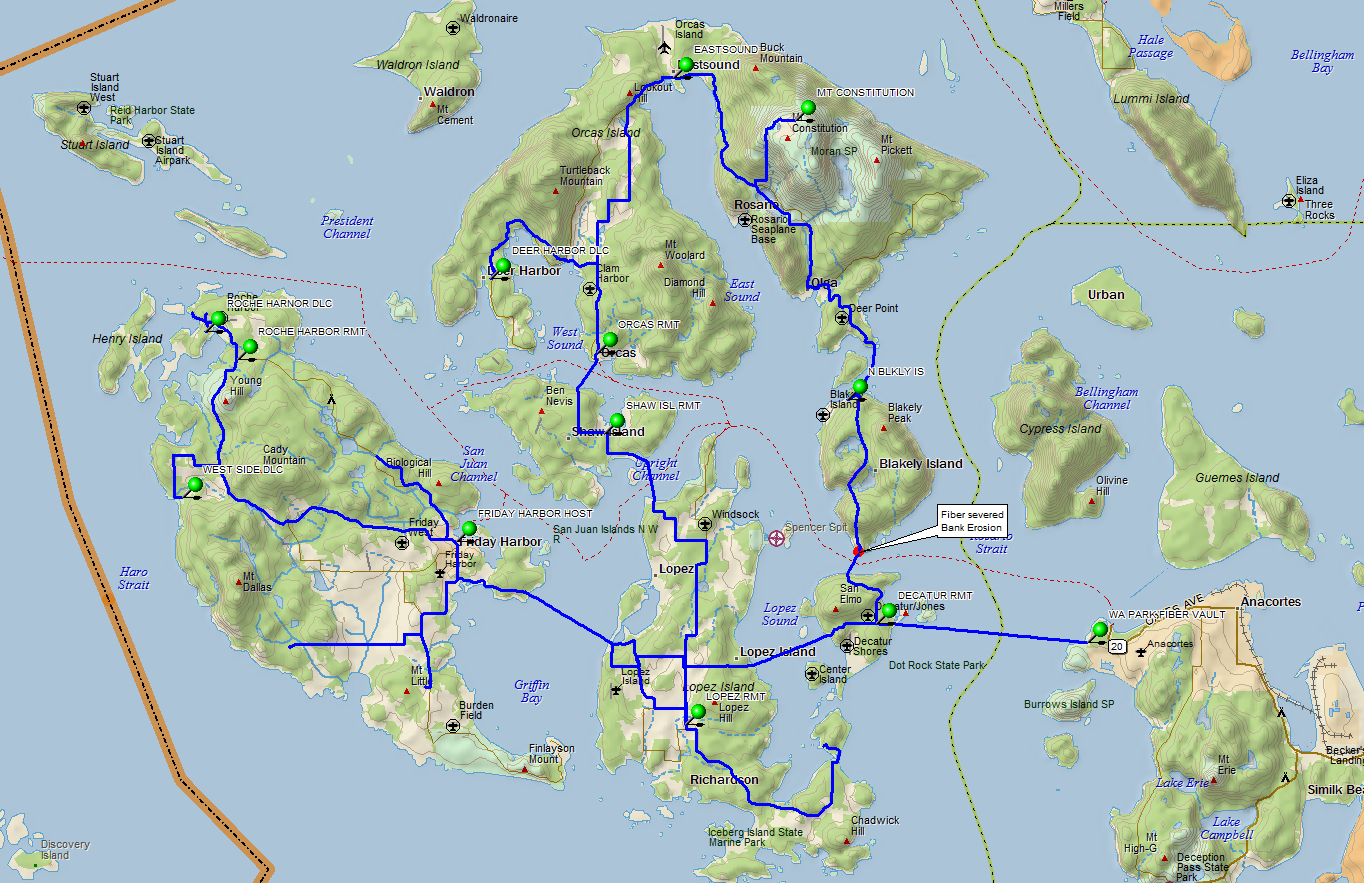 E
C
D
F
A
B
H
G
MICROWAVE RADIO ROUTE
                         FIBER ROUTE
                         FIBER SEGMENT DETAIL
A
Requestor:
Originator: SCOTT DALLASTA
Date: 12-11-13